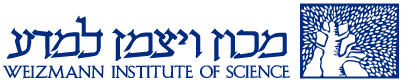 Controlling Singular Values with Semidefinite Programming
Shahar Kovalsky*, Noam Aigerman*, Ronen Basri and Yaron LipmanWeizmann Institute of Science
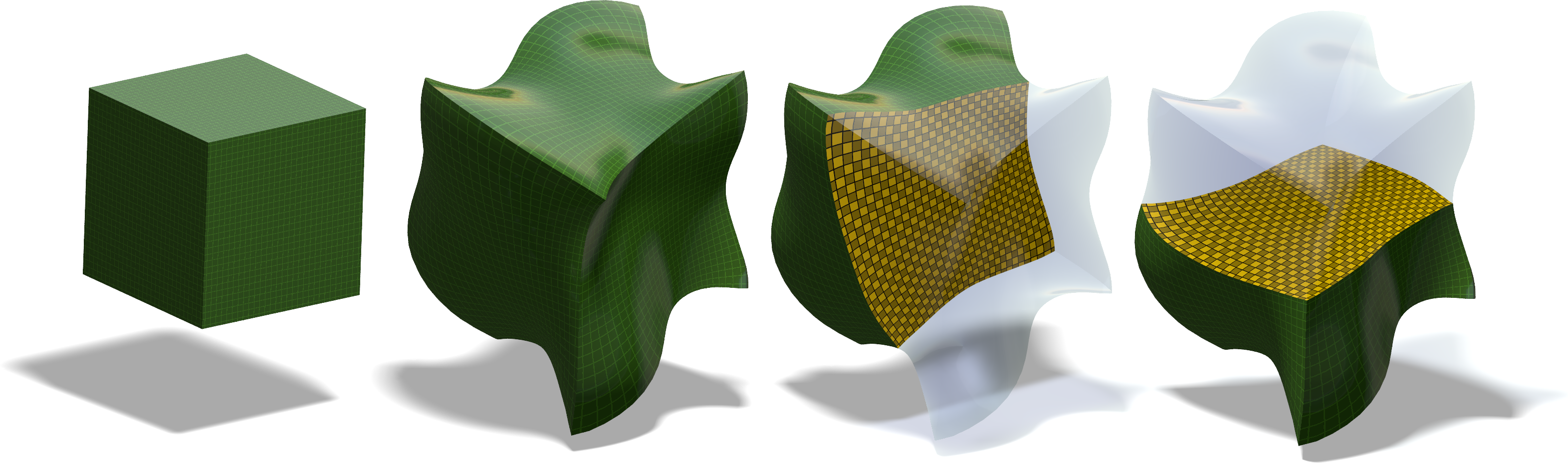 * equal contributors
Singular Values
Singular Values
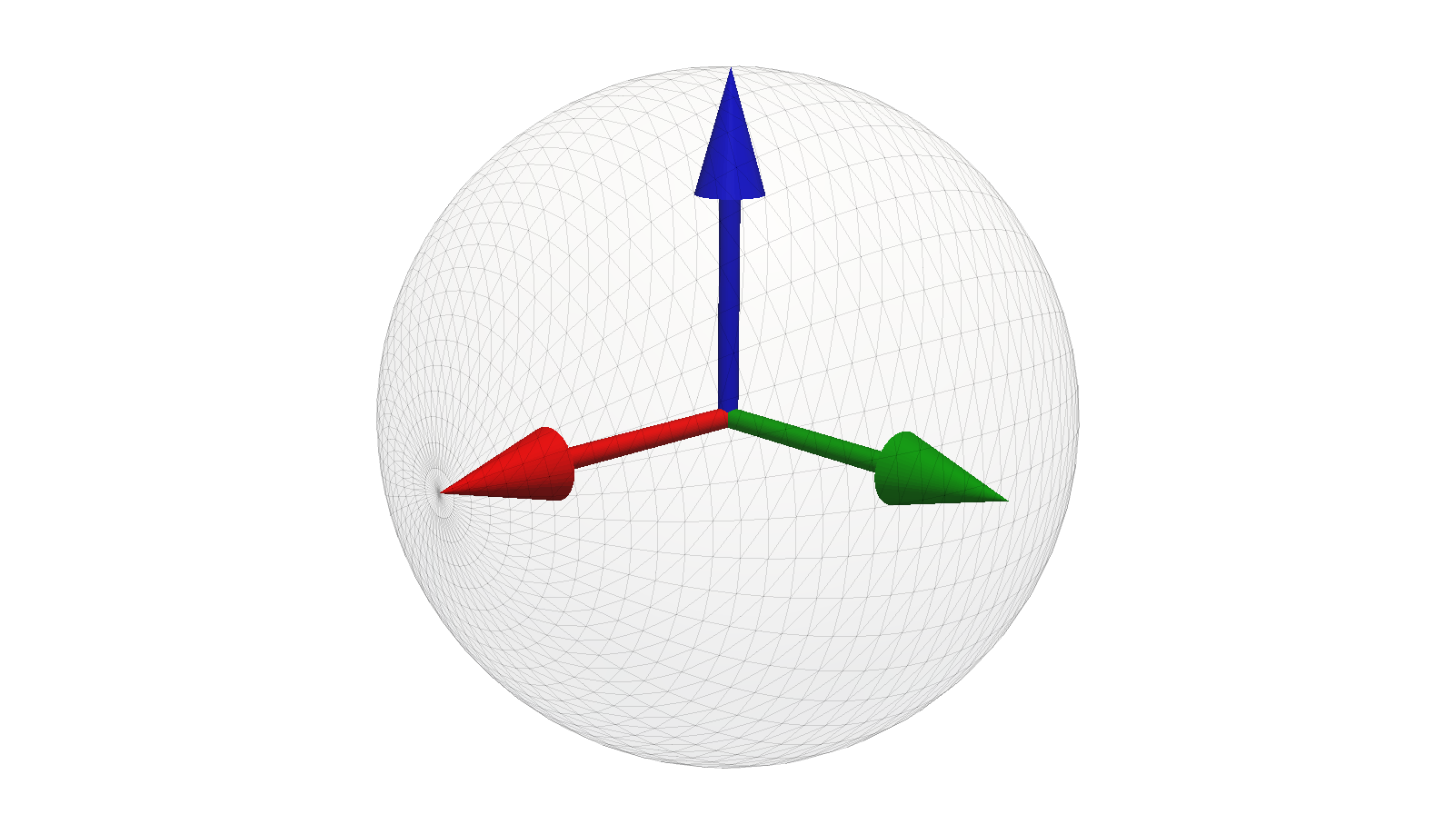 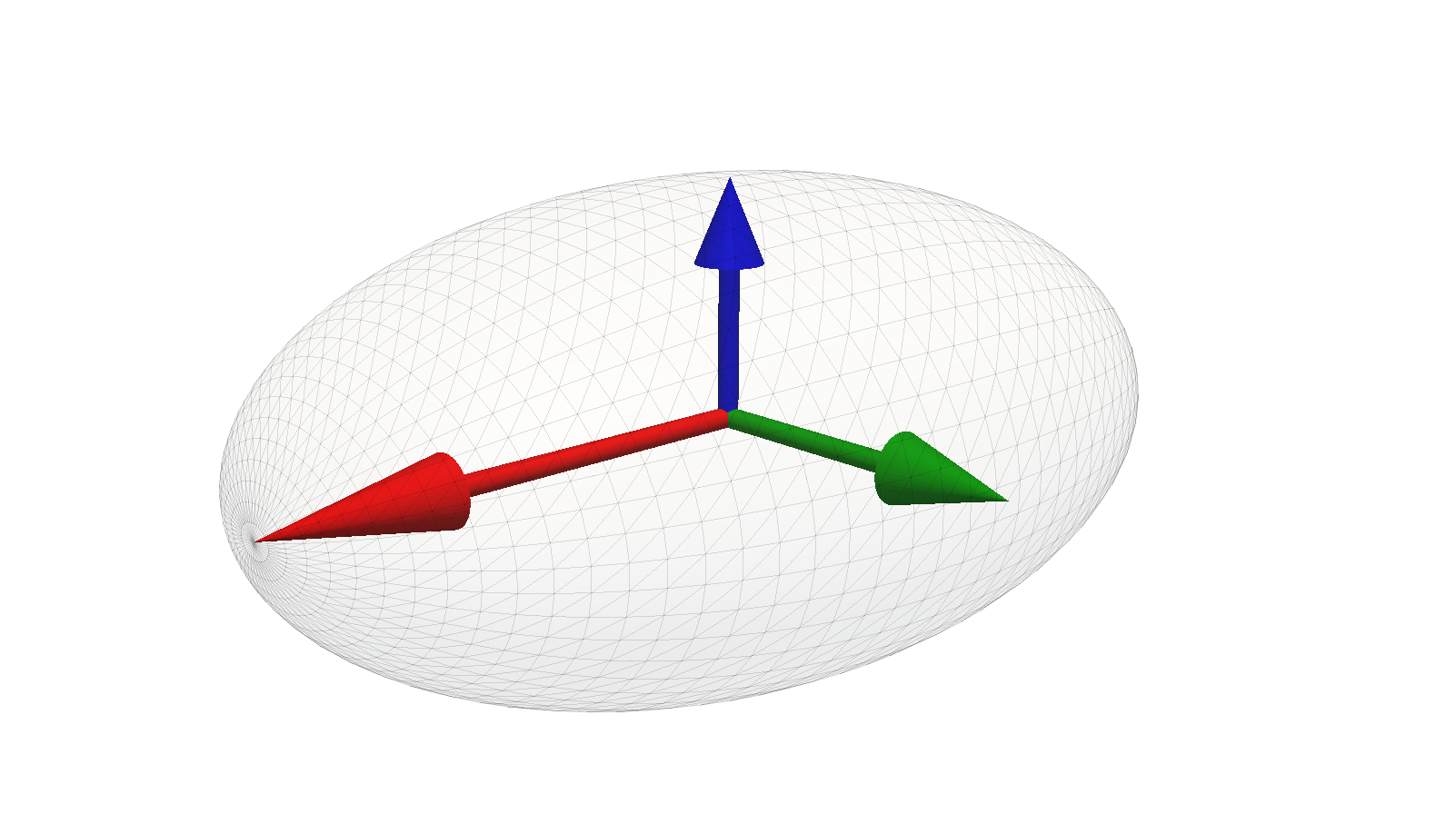 As-Rigid-As-Possible
Motivation
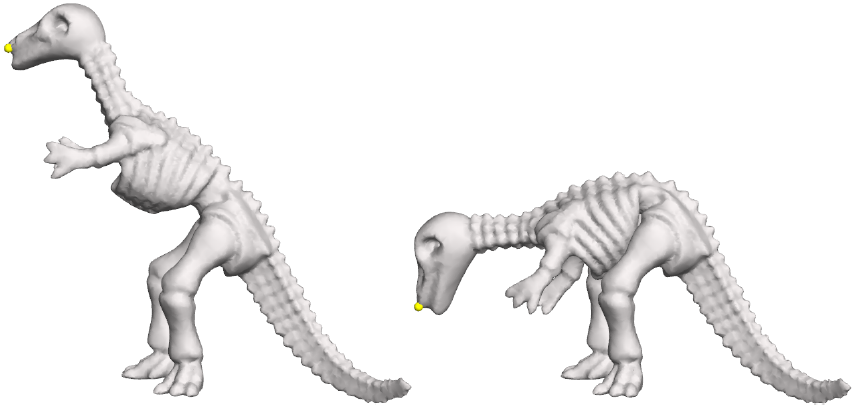 Least Squares 
Conformal Mappings
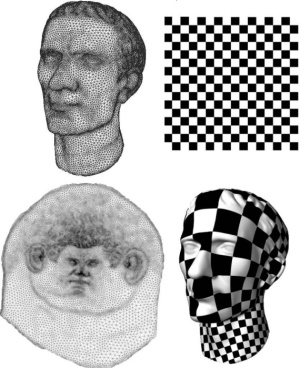 [Sorkine and Alexa 2007]
Bounded Distortion Mappings
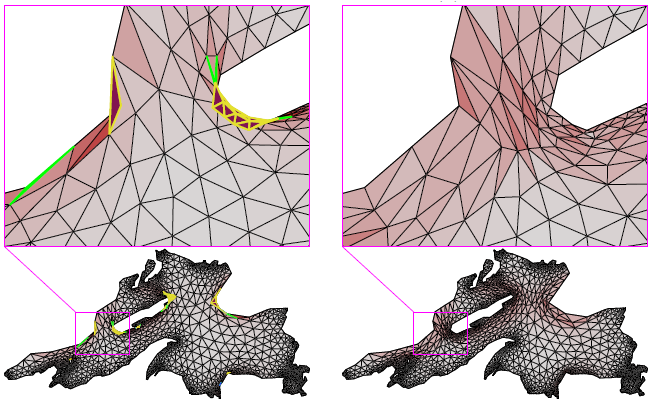 [Lipman 2012]
[Lévy et al. 2002]
Common Perspective
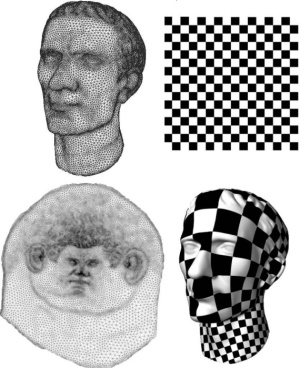 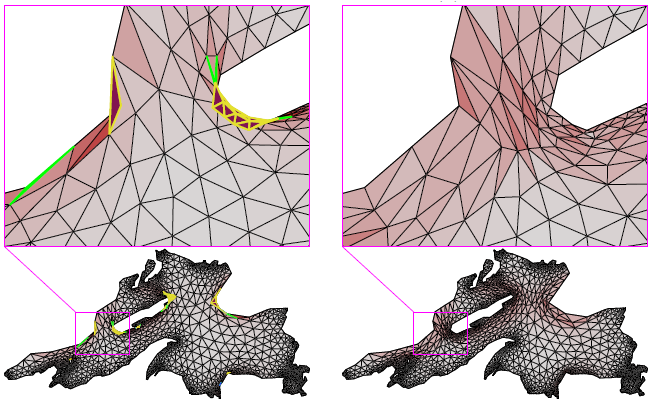 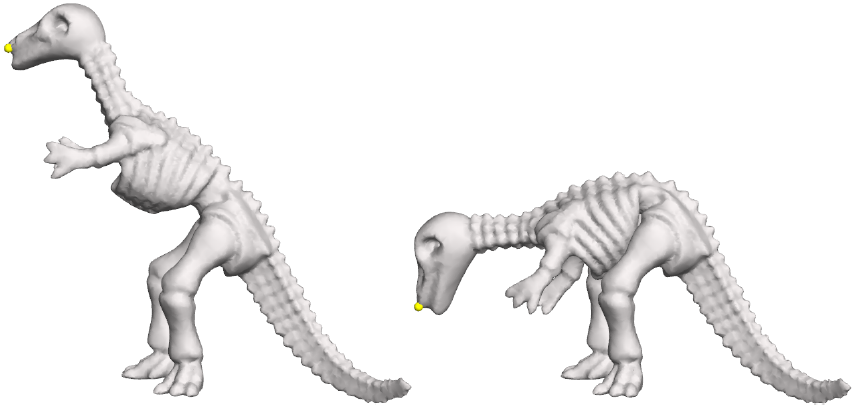 Optimization of linear transformations = Matrices
Explicitly involving singular values
Constraints
Energies
This Work
Constrained Matrix Optimization
Energy
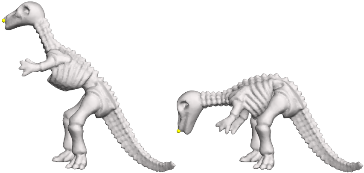 Constraints
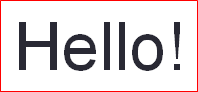 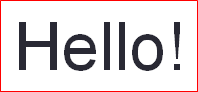 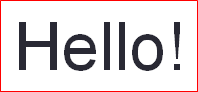 Constrained Matrix Optimization
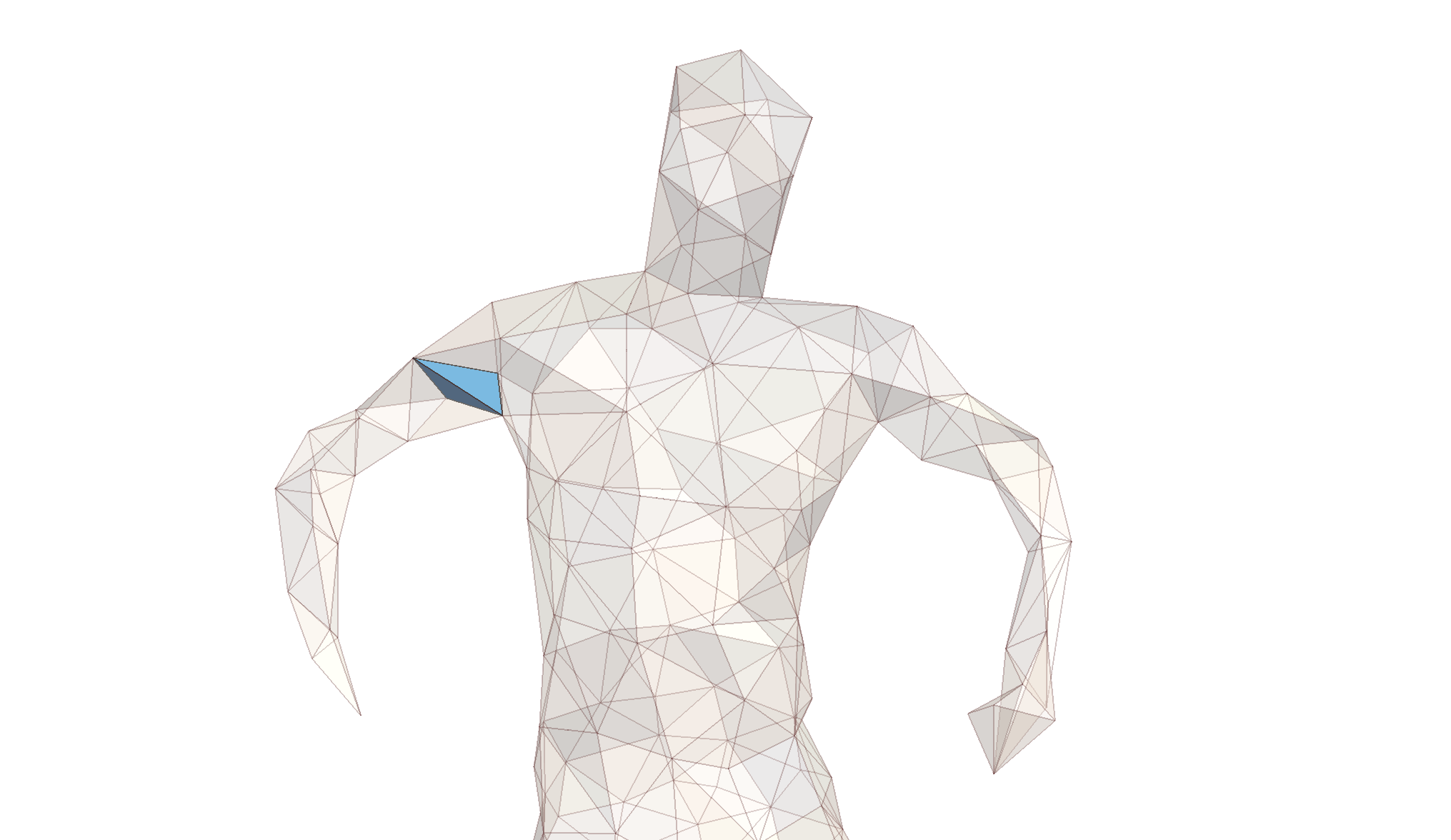 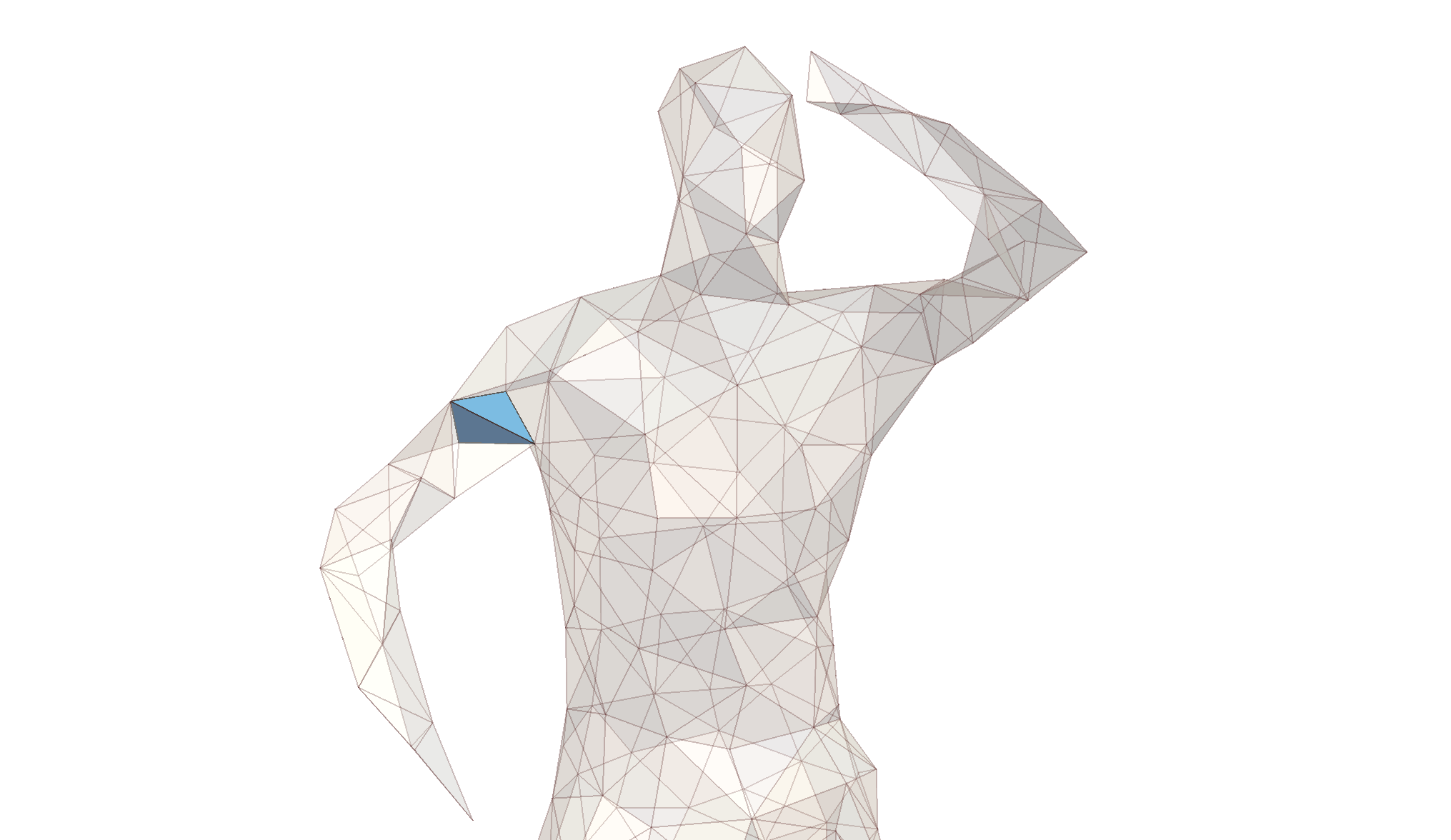 Optimization of Singular Values
Energy
Constraints
This Work
Optimization problems explicitly expressedin terms of extremal SVs

Challenging
Non-linear
Non-convex
No closed form
This Work
Optimization problems explicitly expressedin terms of extremal SVs
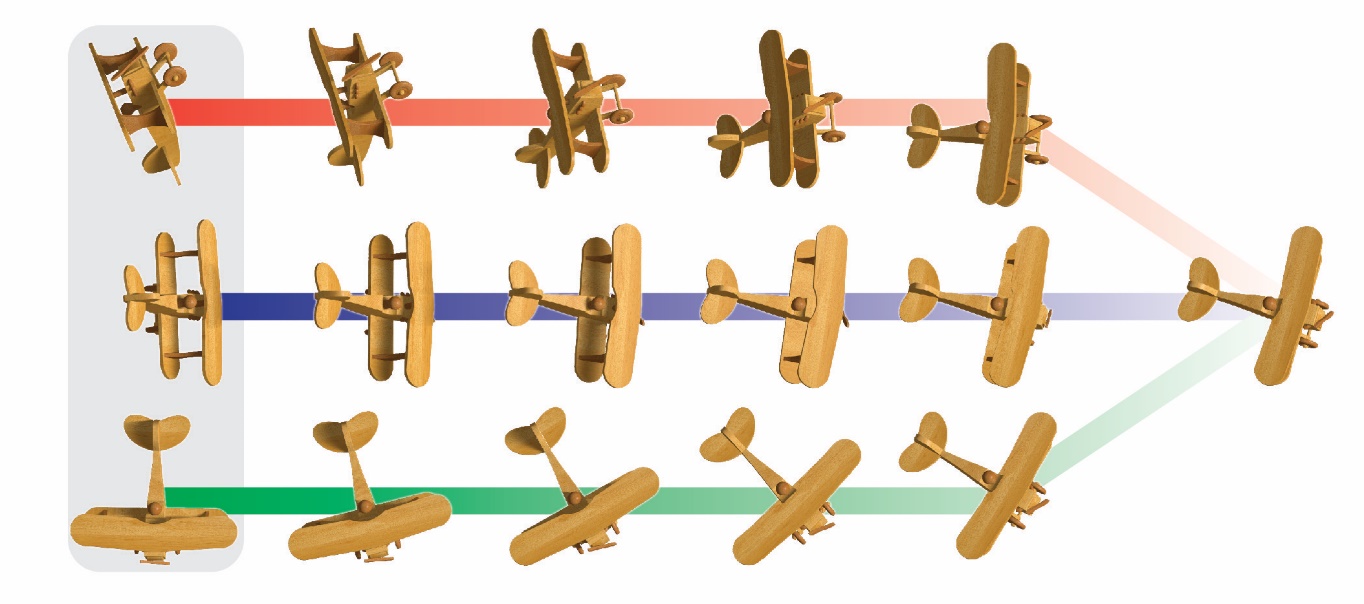 Key Results
Non-convex
Convex
Key Results
Semidefinite Programming (SDP)
Optimal in the convex regime
SDP
SOCP
QP
LP
Key Results
Bounding SVs from above
convex
(operator norm)
Bounding SVs from below
non-convex
cut a convex subset?
Bounding SVs from below
Symmetric
Anti-symmetric
Bounding SVs from below
Symmetric
Anti-symmetric
Bounding SVs from below
Bounding SVs from below
maximal convex subset
Maximal Convex Cover
maximal convex cover
Our Key Result
Convex-Optimalmaximal convex cover
SDP
Semidefinite Programming
Our Key Result
maximal convex
cover
Semidefinite Programming
(SDP)
Every iteration
energy decreases
guaranteed feasibility
Applications
Shape Deformations
As-Rigid-As-Possible [Sorkine2007]
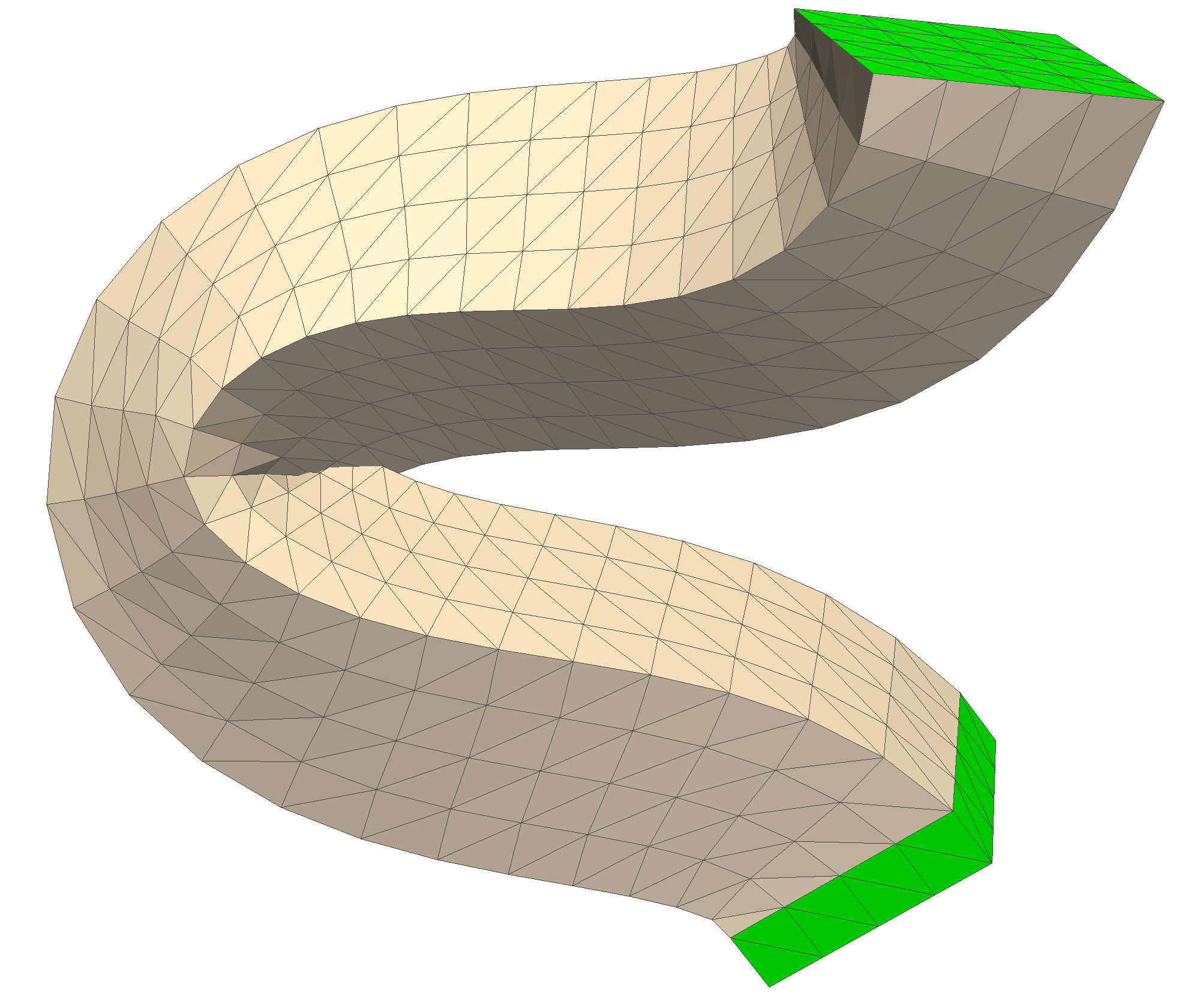 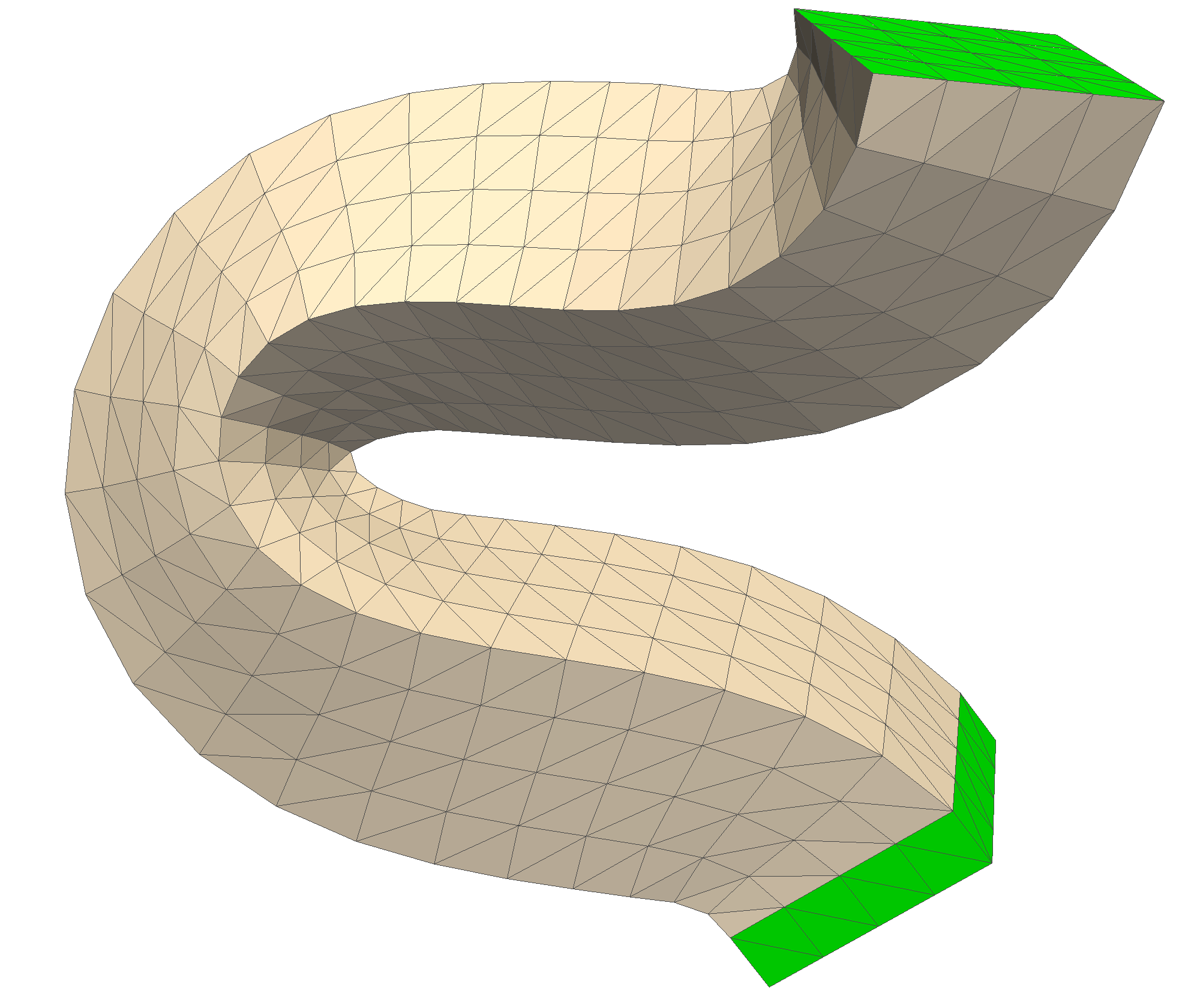 No flips!
Add constraint on SVs
Bounded Conformal
Distortion
Unconstrained
Extremal Quasiconformal Mappings
Extremal Quasiconformal Mappings
“Most Conformal Mapping”
Well studied in 2D [Weber et al. 2012]
Little known in 3D…
histogram of distortions
Extremal Quasiconformal Mappings
Approximate solution using our framework
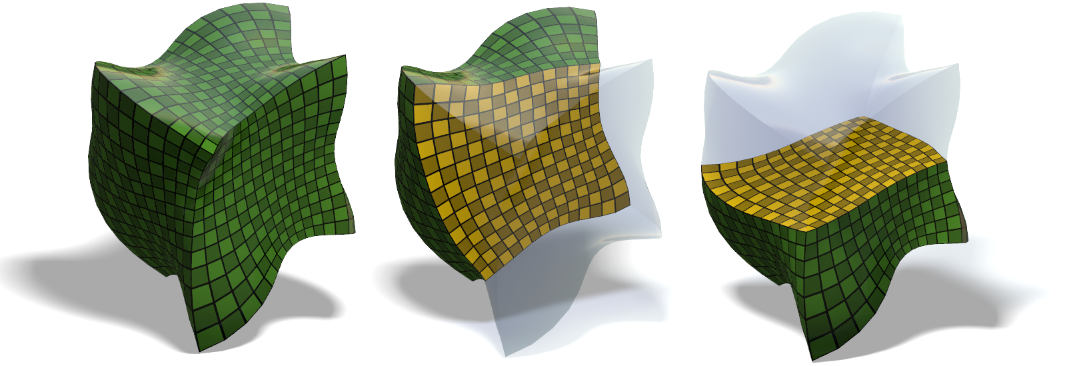 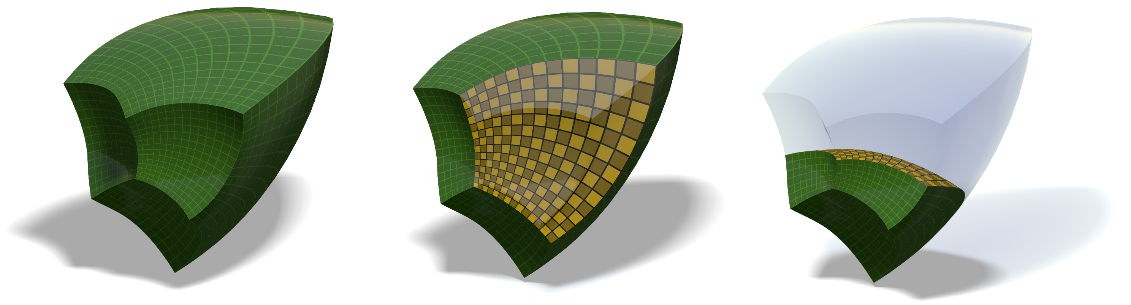 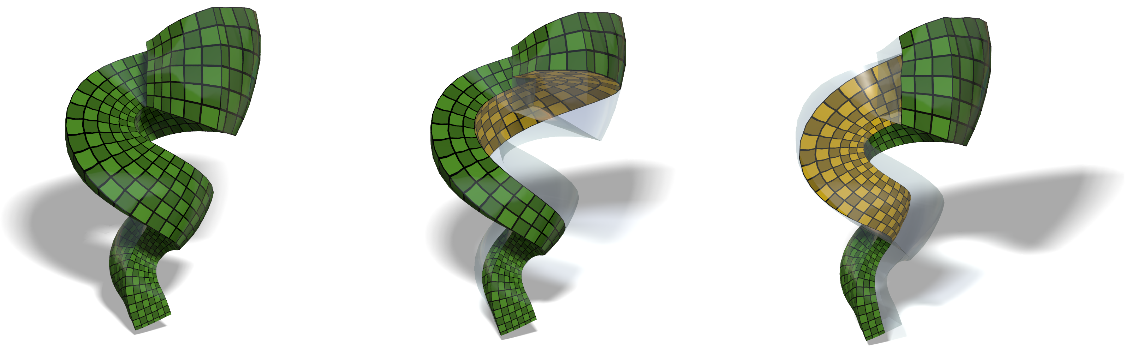 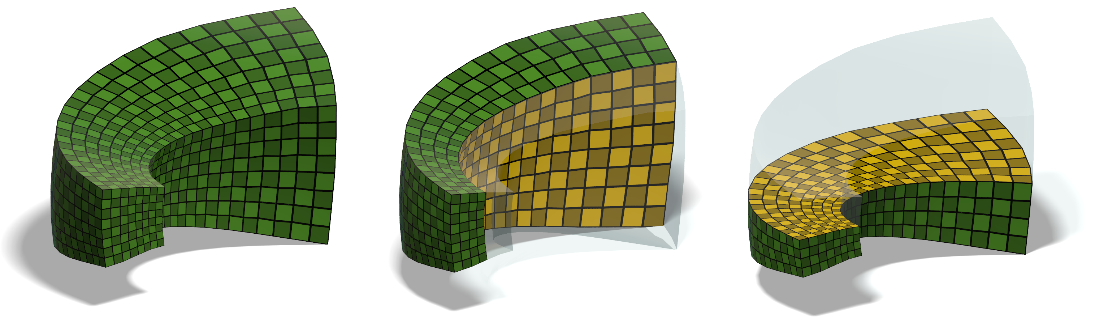 Extremal Quasiconformal Mappings
Non-Rigid 3D ICP
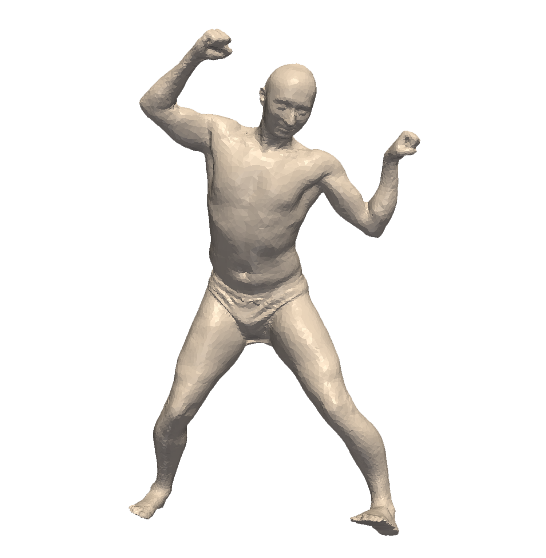 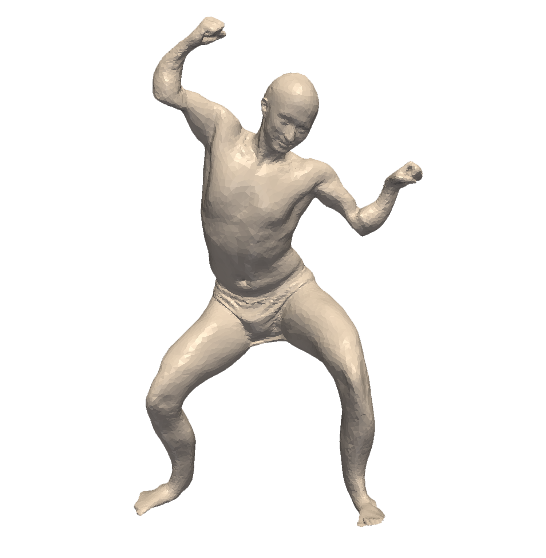 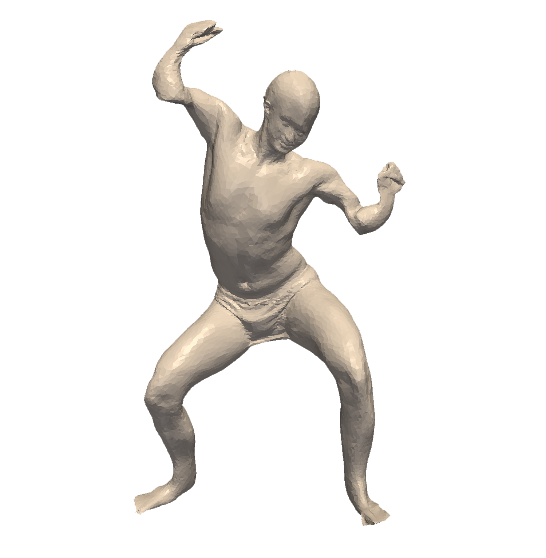 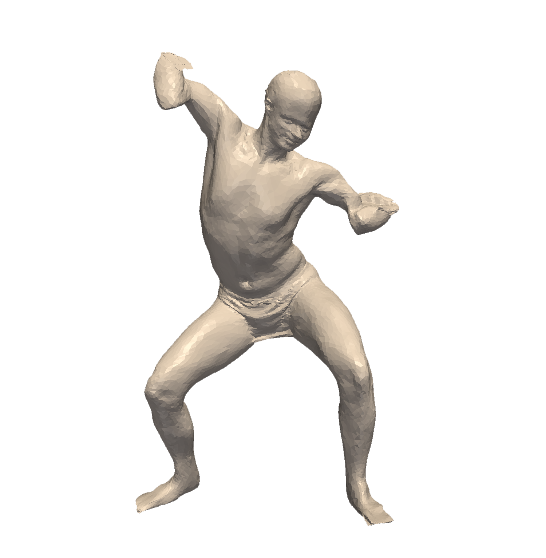 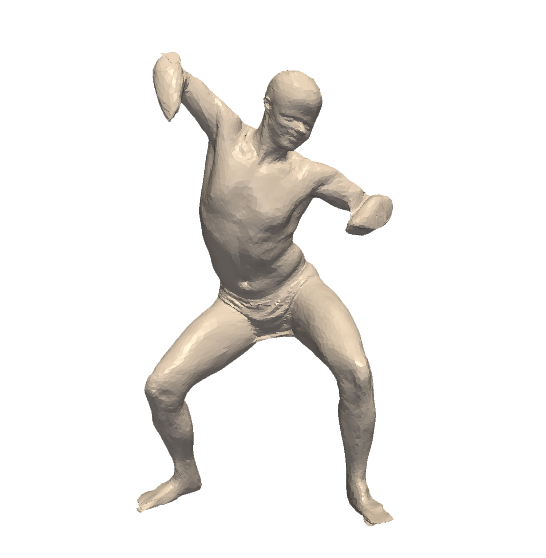 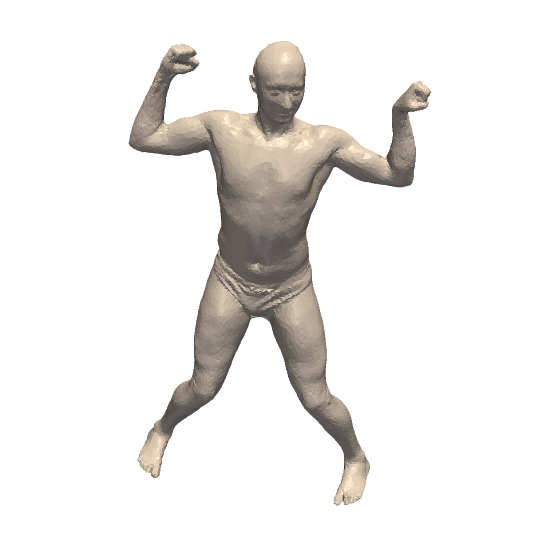 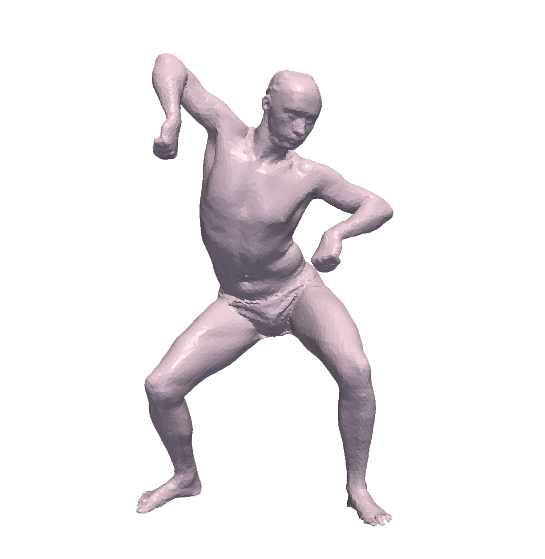 Regularization
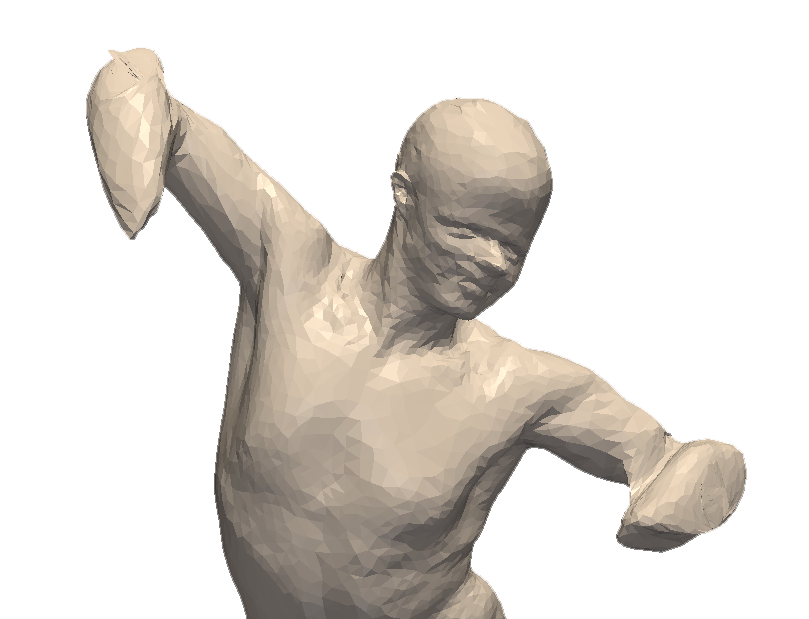 Non-Rigid 3D ICP
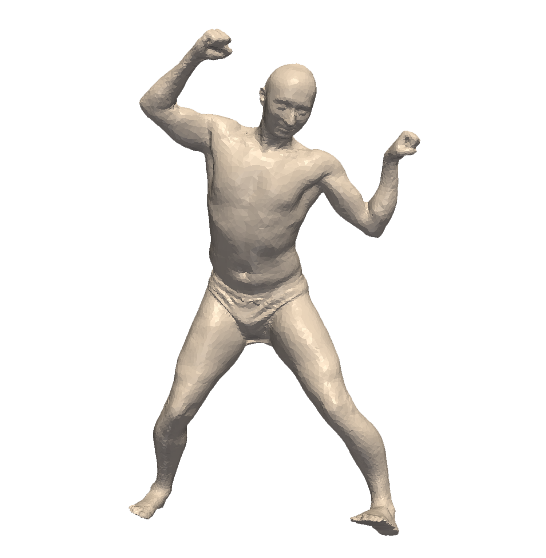 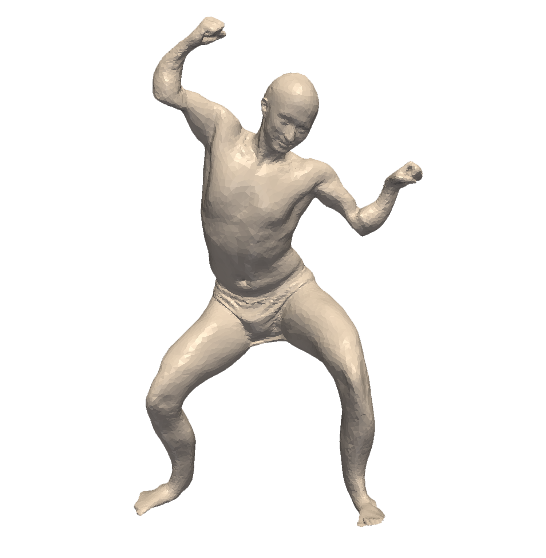 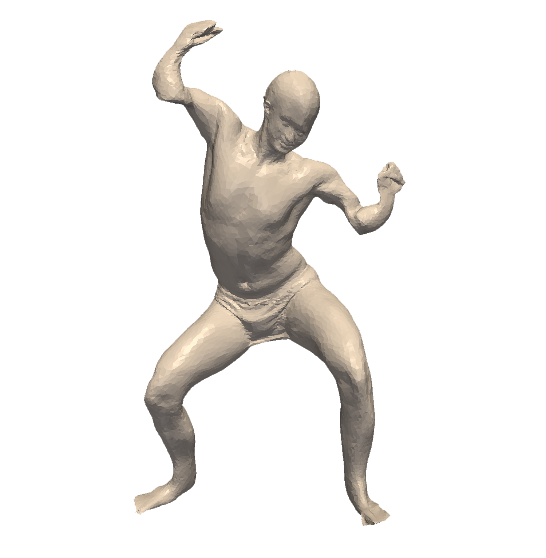 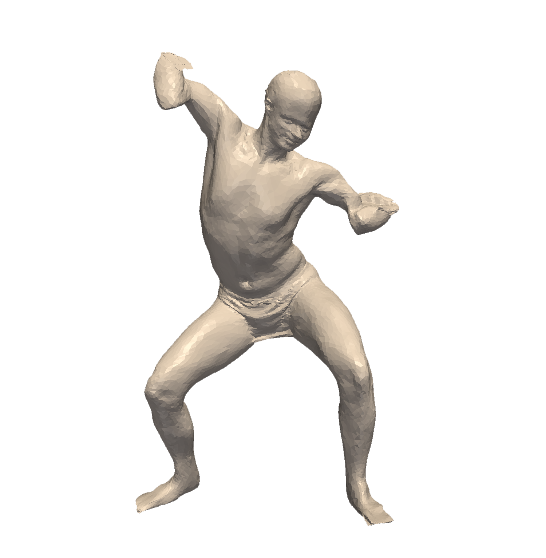 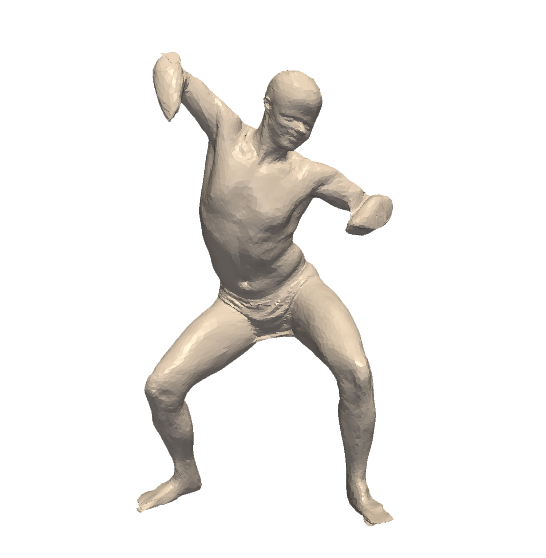 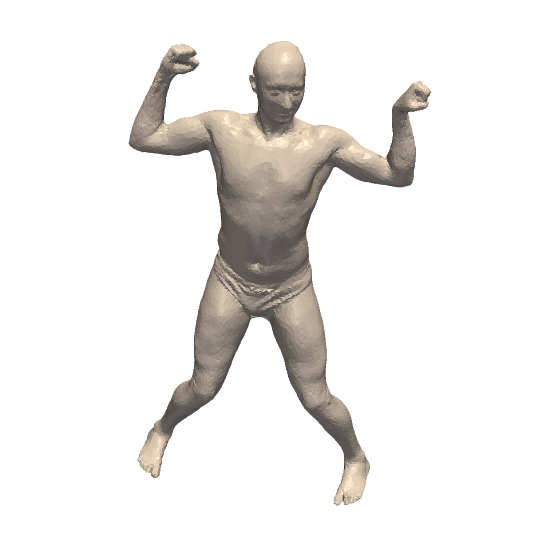 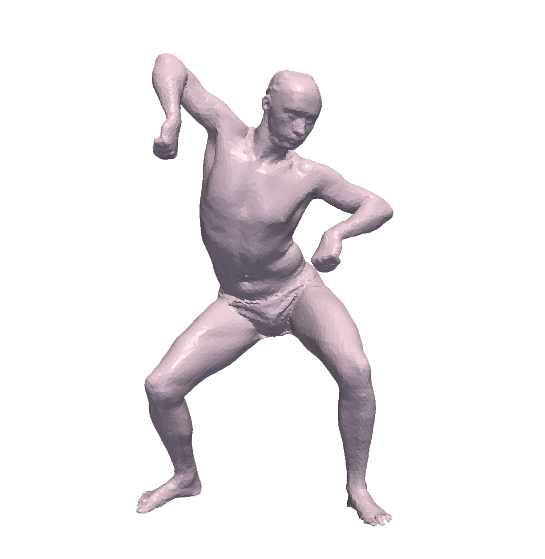 Regularization
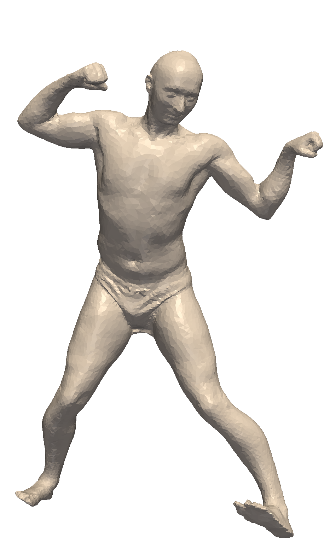 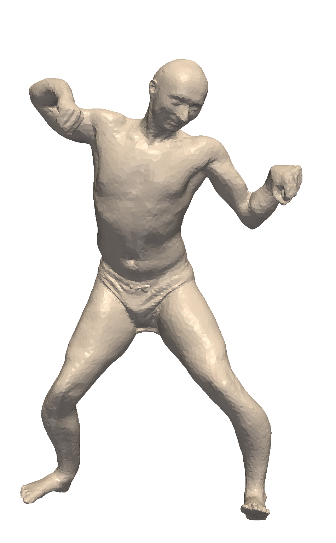 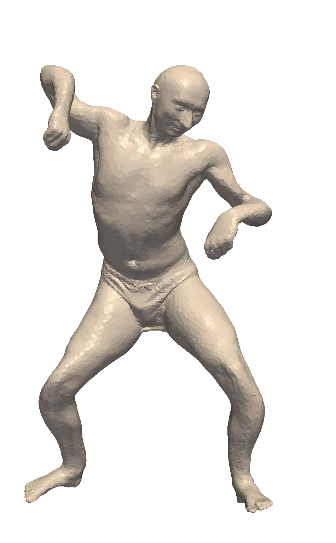 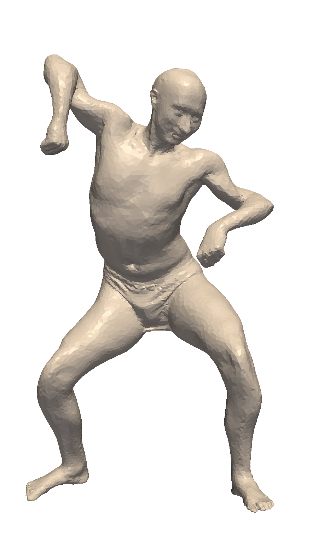 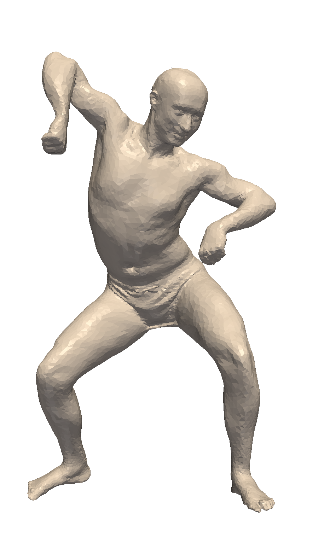 Bounded Isometric Distortion
Non-Rigid 3D ICP
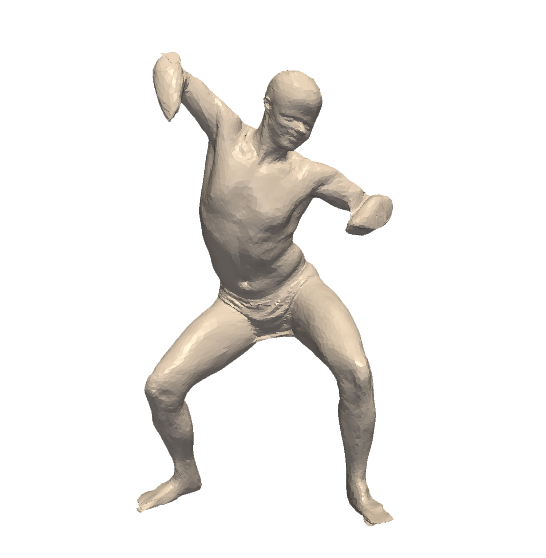 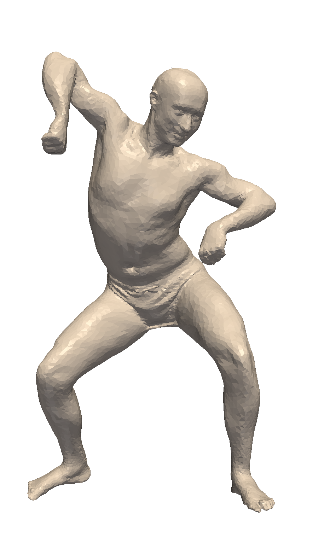 Non-Rigid 3D ICP
Interpolating Rotations
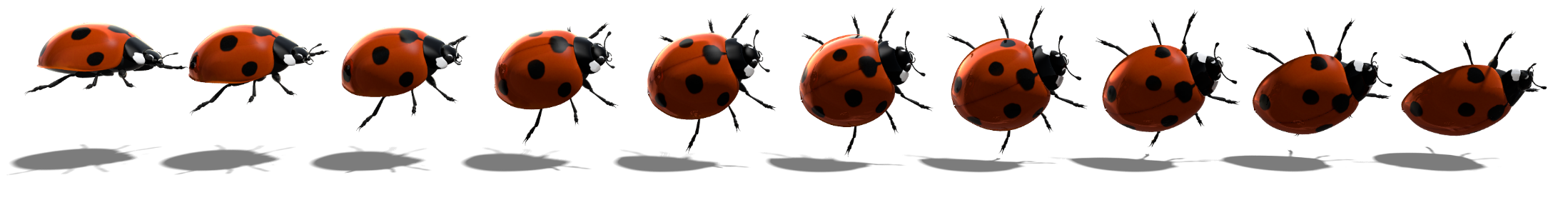 Interpolating Rotations
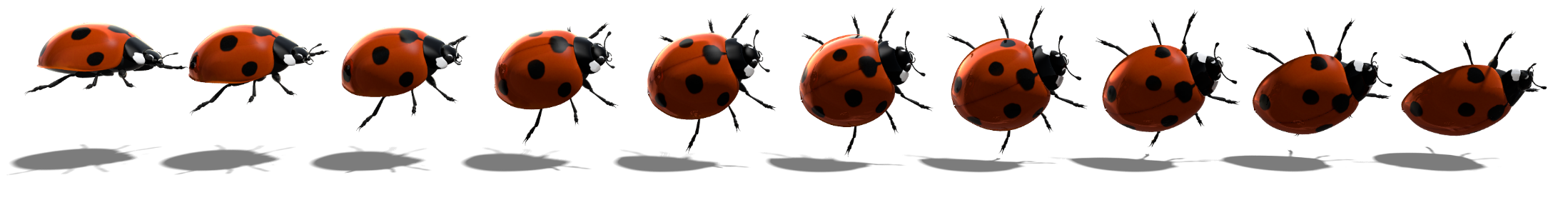 Averaging Rotations
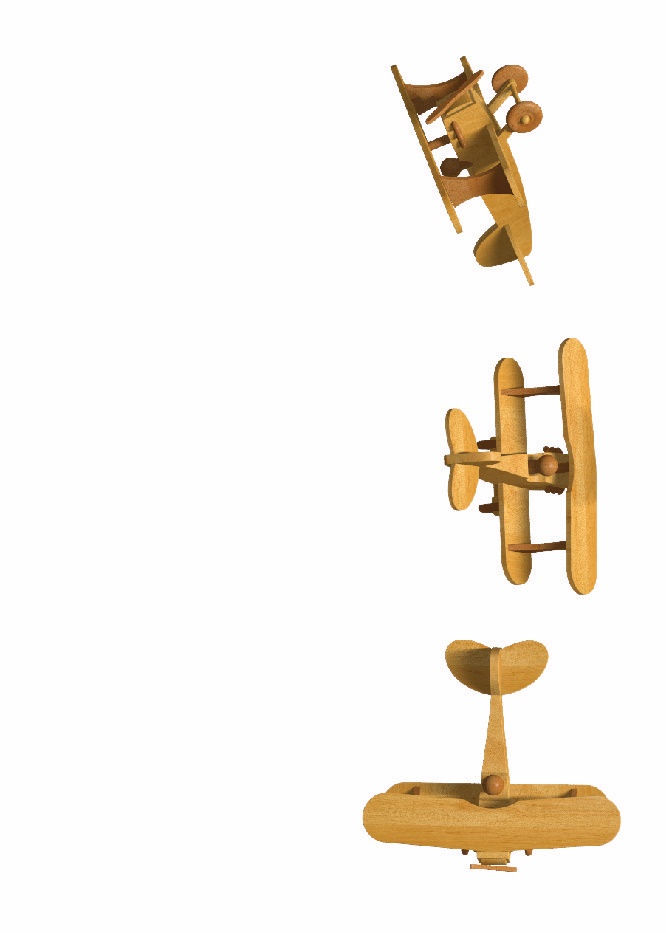 Averaging Rotations
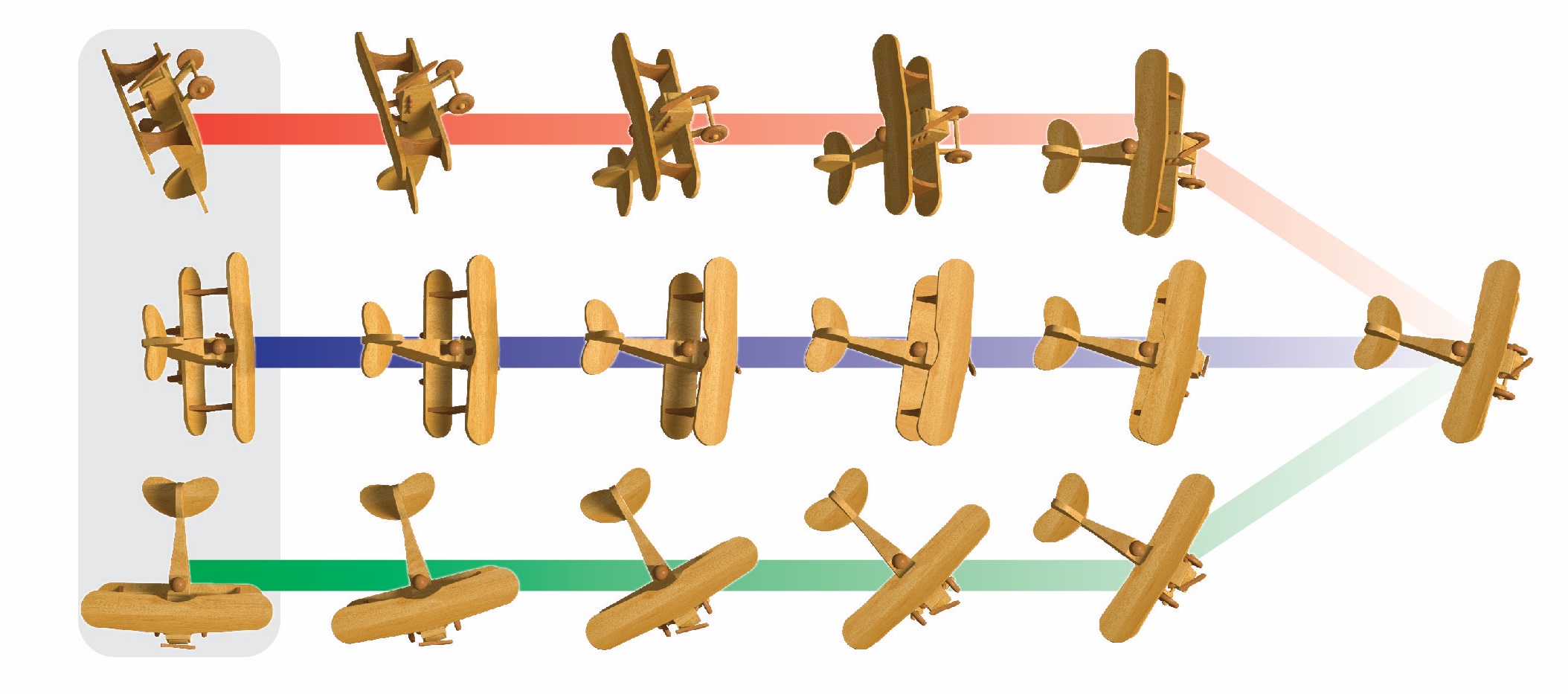 Interpolating Rotations
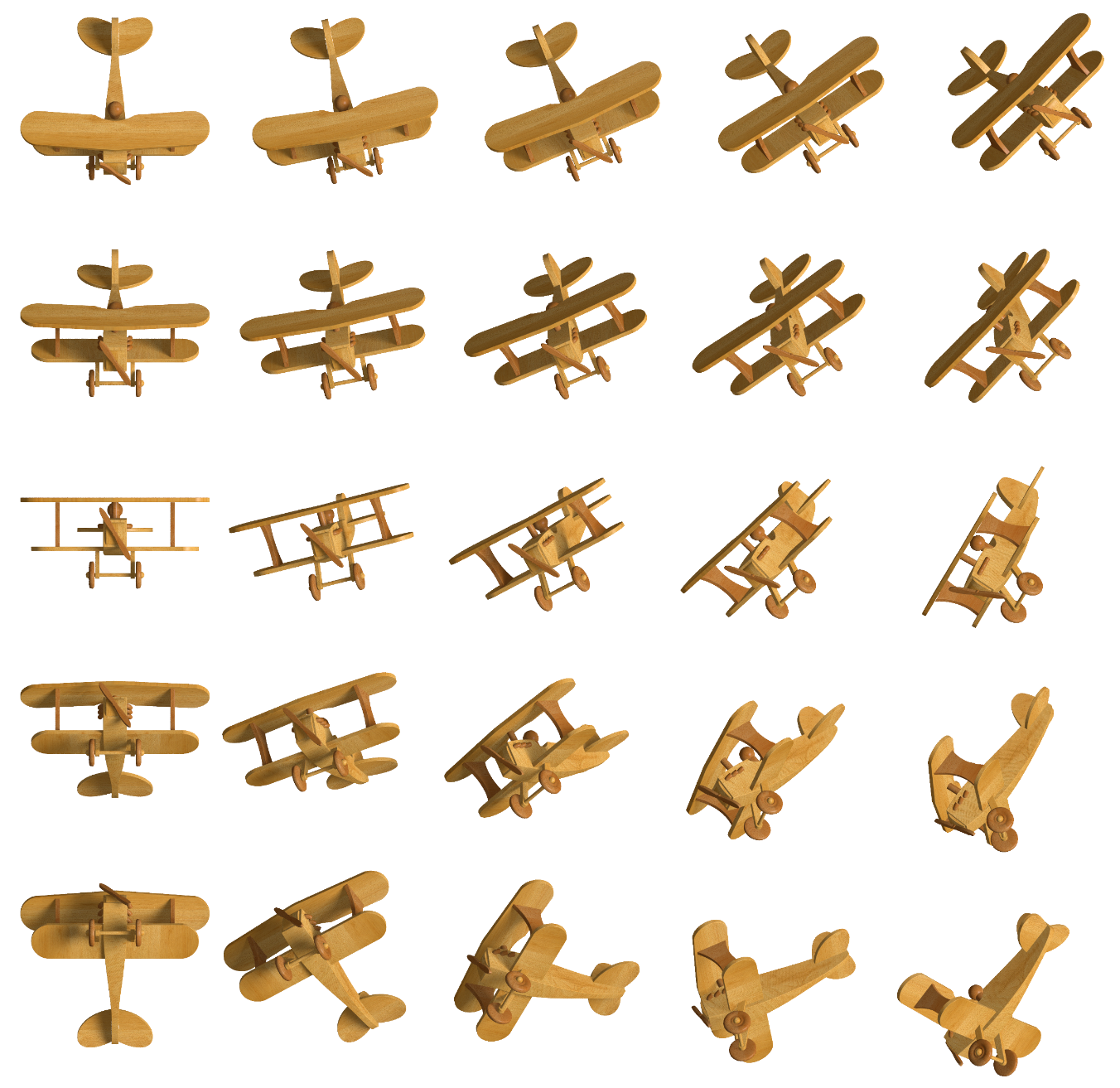 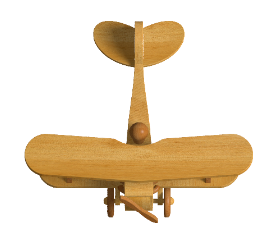 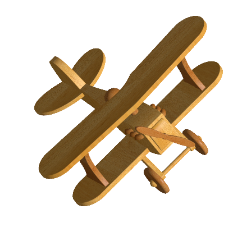 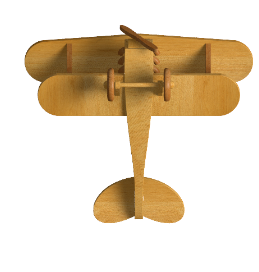 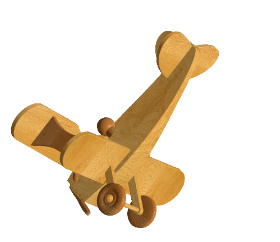 Concluding Remarks
Method for optimizing




Based on SDP
Optimal in the convex regime


Main limitation: time complexity
Funded by:
European Research Council
U.S.-Israel Binational Science Foundation
Israel Science Foundation
I-CORE program of the Israel PBC and ISF
Israeli Ministry of Science
Citigroup Foundation.
Thank you!
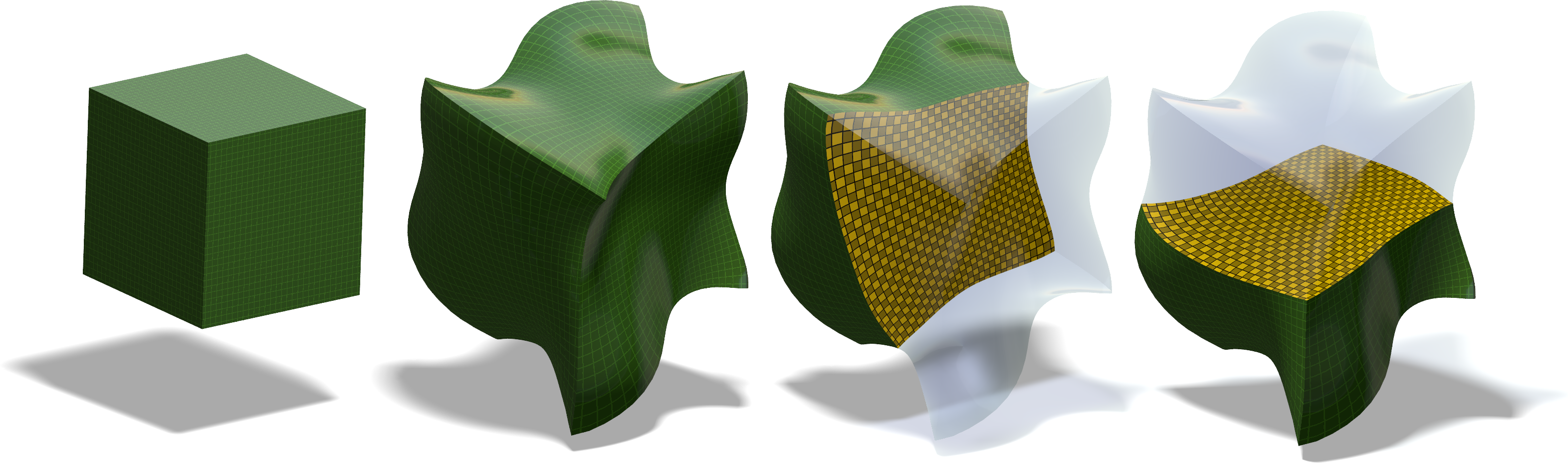